Deciphering ancient microbes with modern population genomic databases
Nabil-Fareed Alikhan & Zhemin Zhou
Microbes matter!
Evolved responses (e.g. AMR)
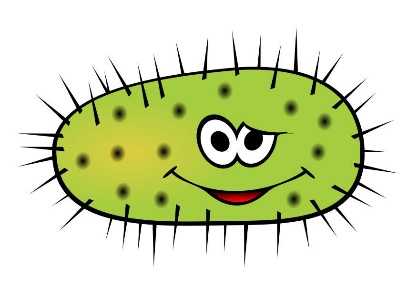 In your food
Affects your mood
Can be really bad dudes
Prevention?
Education?
Public health measures?
Disease
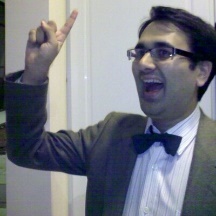 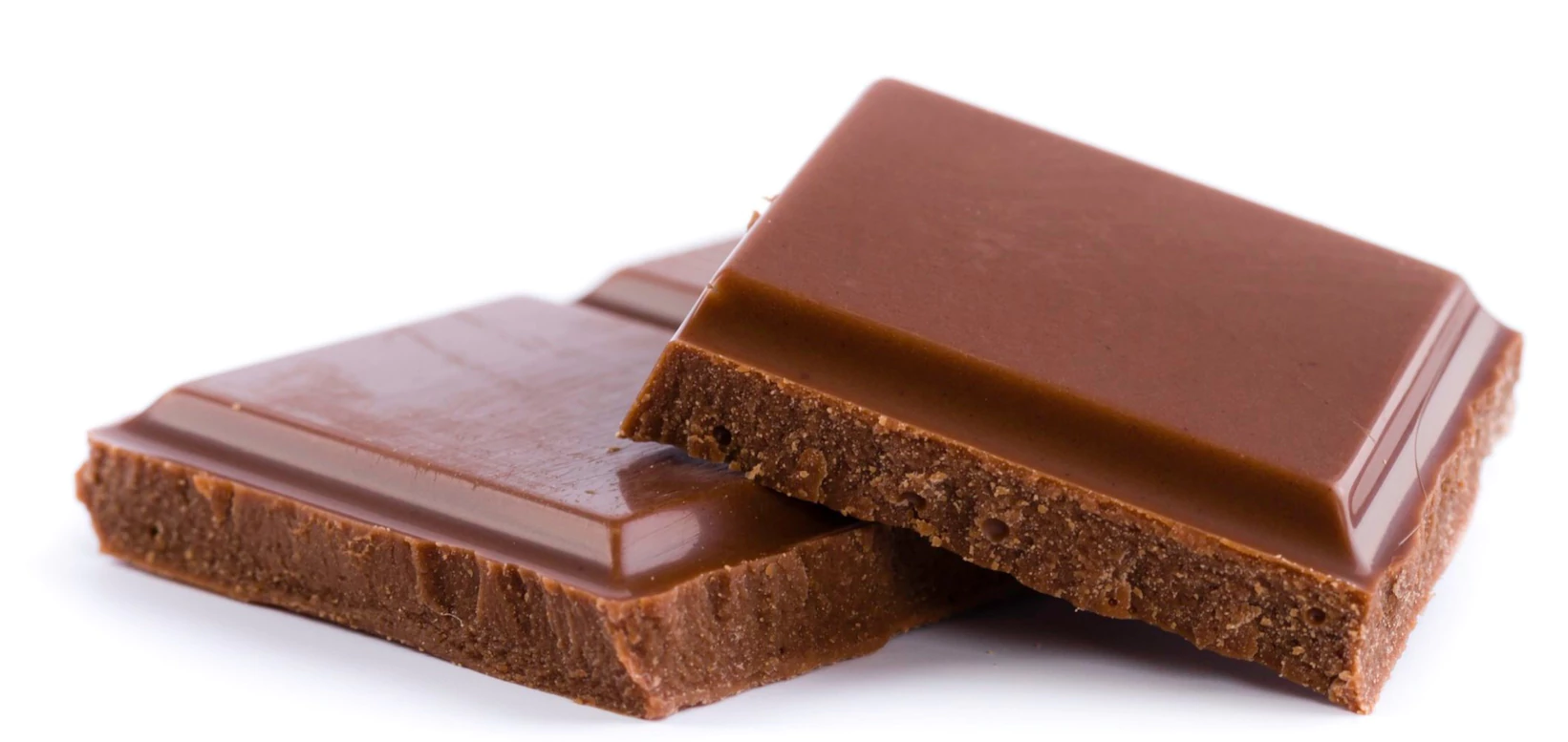 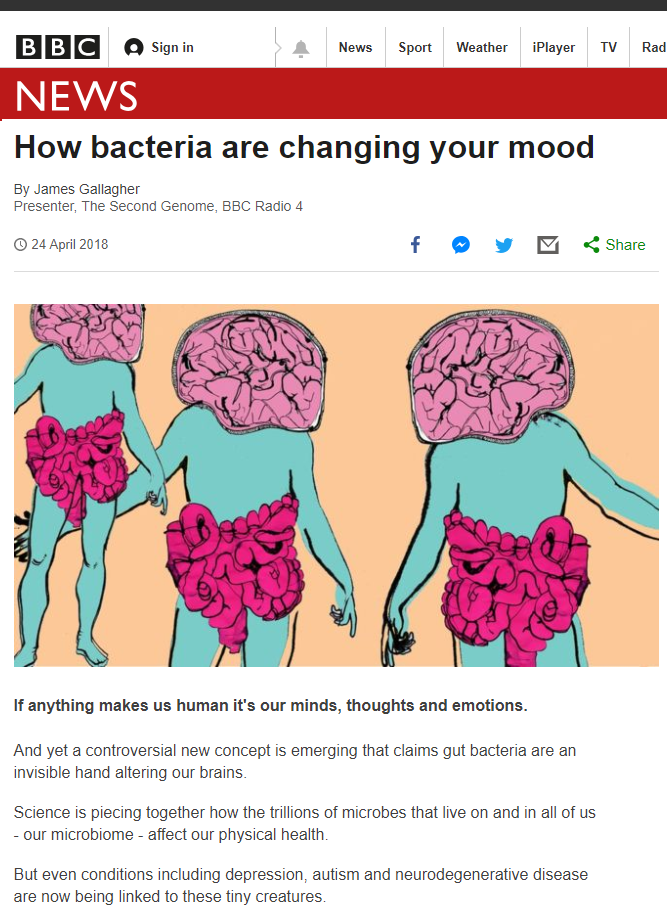 How did we react; 
As individuals?
As a society?
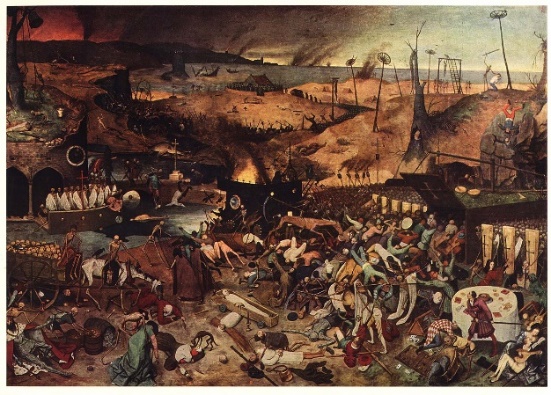 Most microbes are unculturable
Metagenomics as an approach to survey microbial diversity
Shotgun sequencing
Comparative analysis
Read mapping and genome reconstruction
Sample Prep.
Taxonomic binning/classification
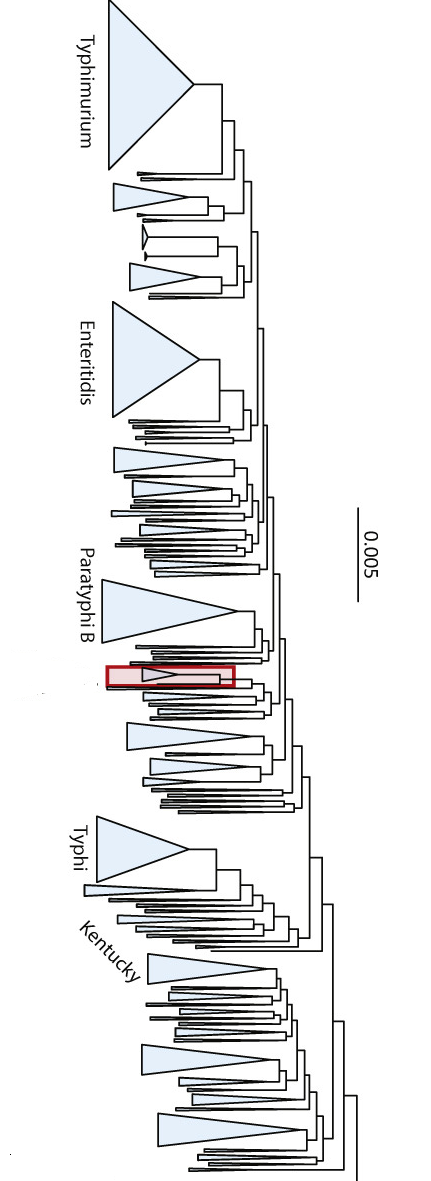 ATGATAAC…. 
Salmonella?
Y. Pestis?
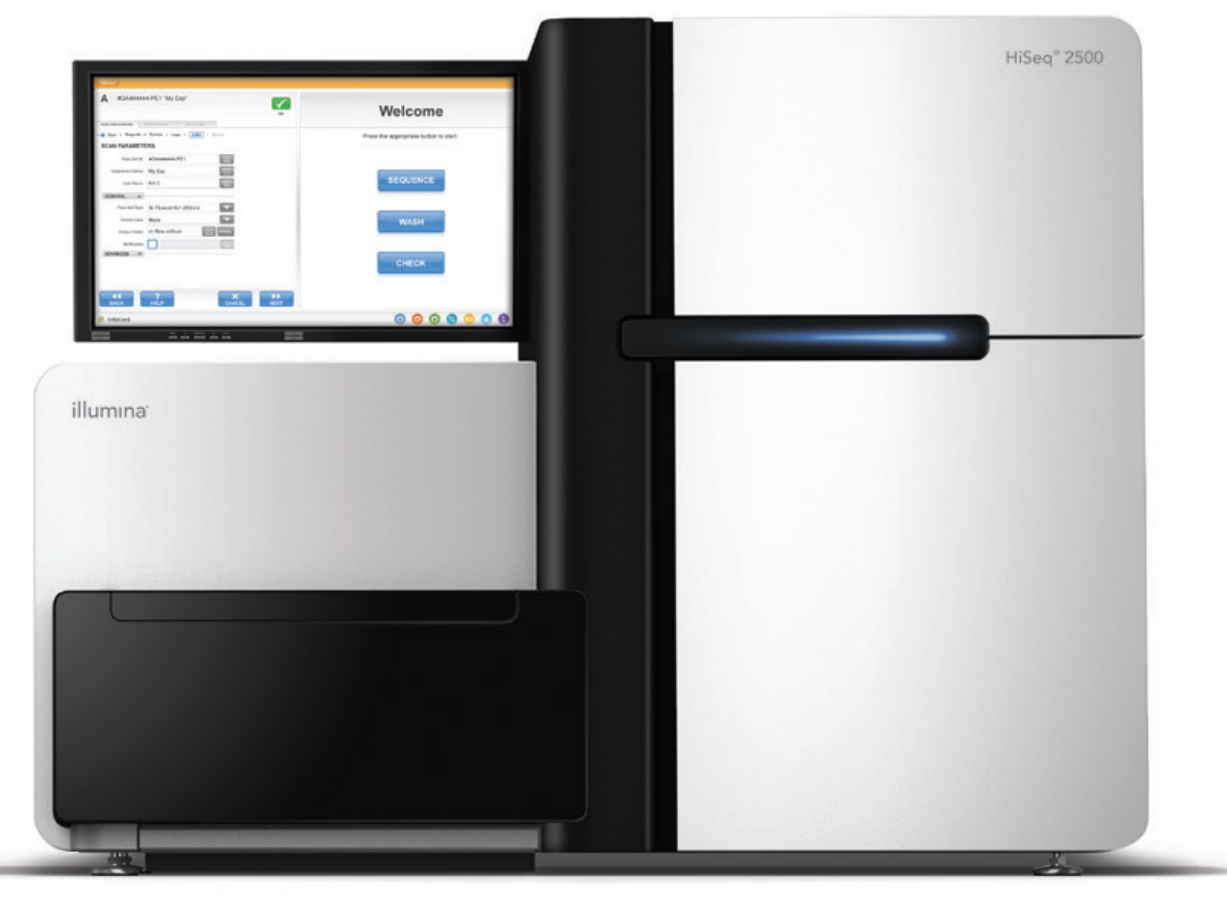 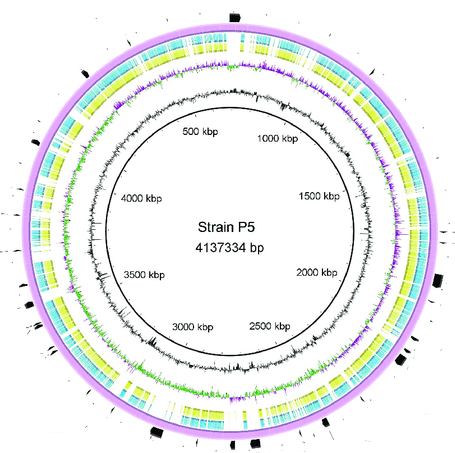 Weyrich et al. 2015 Journal of Human evolution 79
Tang et al. 2018 Frontiers in Microbiology 9:279
Zhou et al. 2018
Current Biology 28:15
Sandra
SPARSE
EnteroBase
NextSeq
See Sandra’s talk: 4pm Pathogen genomics session
Low read numbers makes Taxonomic classification difficult
ATGATAACATGATAACATGATA…. X 300 Million
Unidentifiable(50-99%)
Identifiable:
Host (5-20%)
Pathogenic bacteria (0.001-0.1%)
Other bacteria (5-30%)
Post-mortem contaminant (~50%)
A lot of luck involved!
SPARSE improves precision by 3 fold & handles aDNA
CAMI challenge: Mixture of real reads derived from environmental isolates(Szcyrba et al. 2015 Nature Methods 14)
Revisiting familiar aDNA datasets fromKay et al. 2015 Nat Comms 6:6717, Maixner et al.  2016 Science 351:6269, & Rasmussen et al 2015 Cell 163:3.
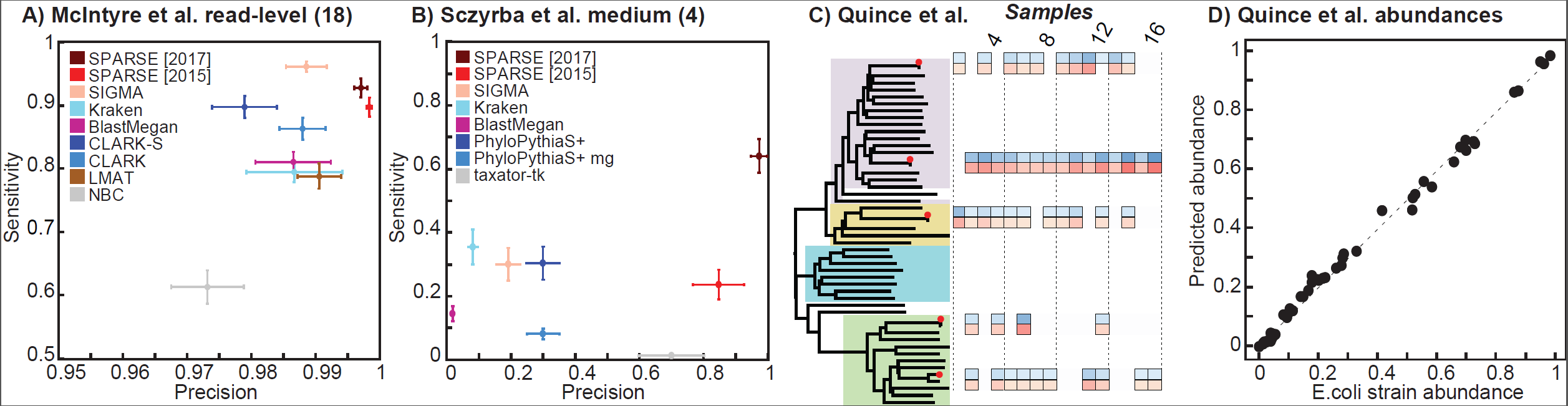 C. diptheriae &
M. leprae
S. enterica, V. cholerae
V. parahaemolyticus
Zhou et al. 2017 bioRxiv 215707 
Zhou et al. 2018 RECOMB 2018: Research in Computational Molecular Biology pp 225-240.
SPARSE assess the quality of matches
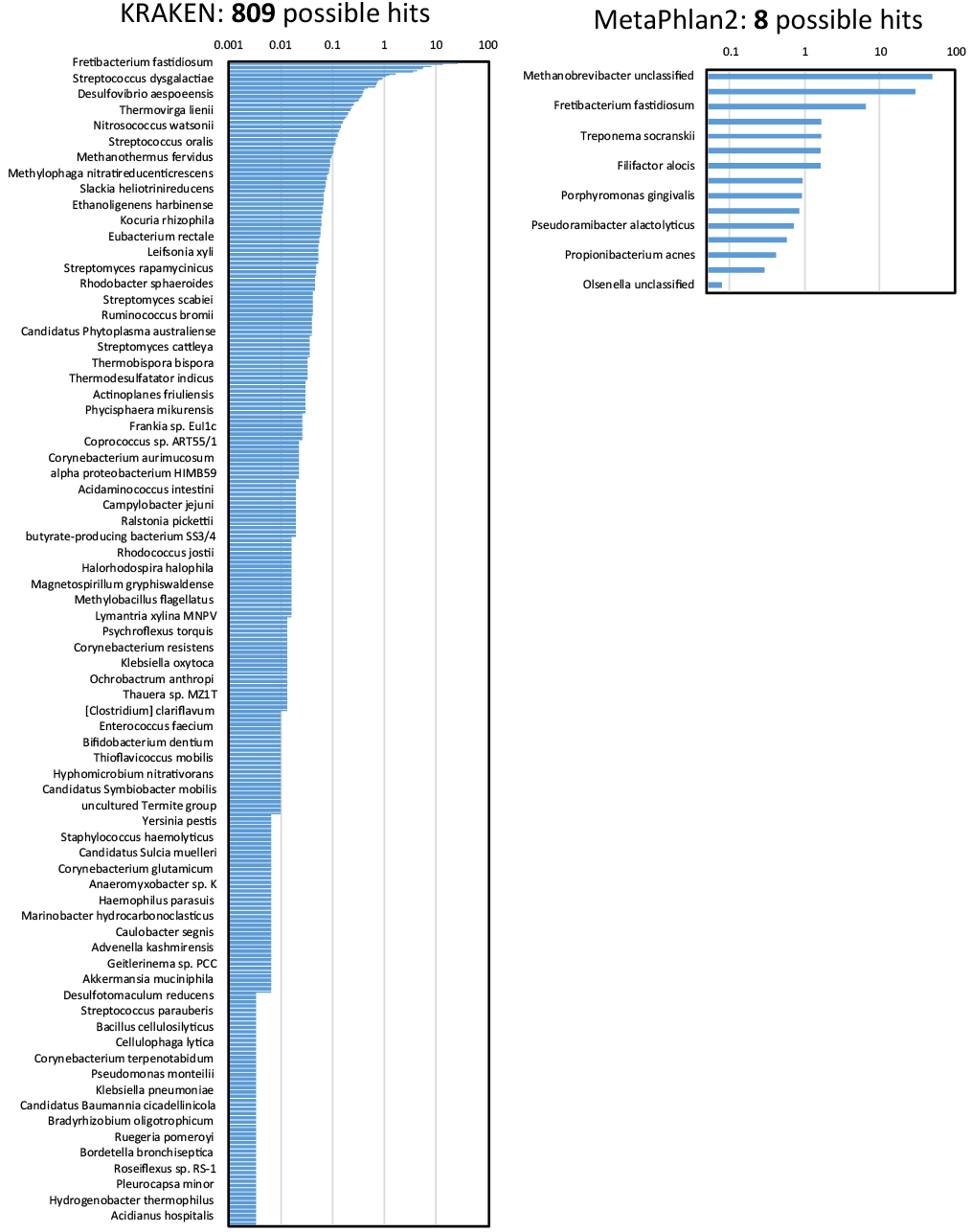 800 hits!
Which match is more reliable?
Zhou et al. 2017 bioRxiv 215707 
Zhou et al. 2018 RECOMB 2018: Research in Computational Molecular Biology pp 225-240.
SPARSE uses a normalised reference database
If all you have is a hammer everything looks like a nail
If the majority of your reference genomes are Salmonella, everything will look like Salmonella.
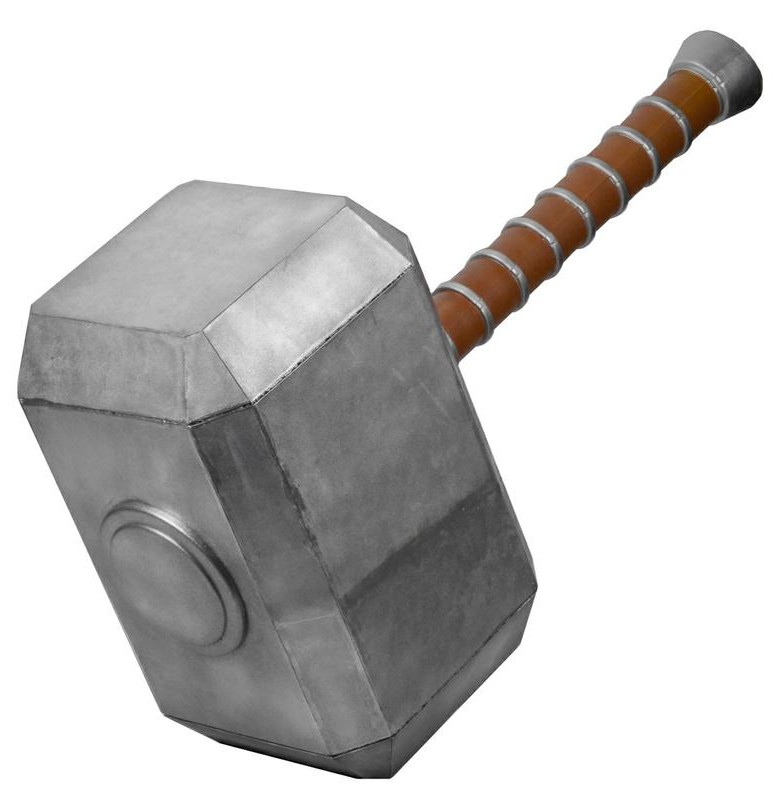 ATGATAACAT…. X 300 Million
First pass assignment uses 1 representative / cluster (28,732 total)
101,680 genomes (all of life; <300MB) clustered into groups (<1% genetic divergence)
Zhou et al. 2017 bioRxiv 215707 
Zhou et al. 2018 RECOMB 2018: Research in Computational Molecular Biology pp 225-240.
Integration back into EnteroBase
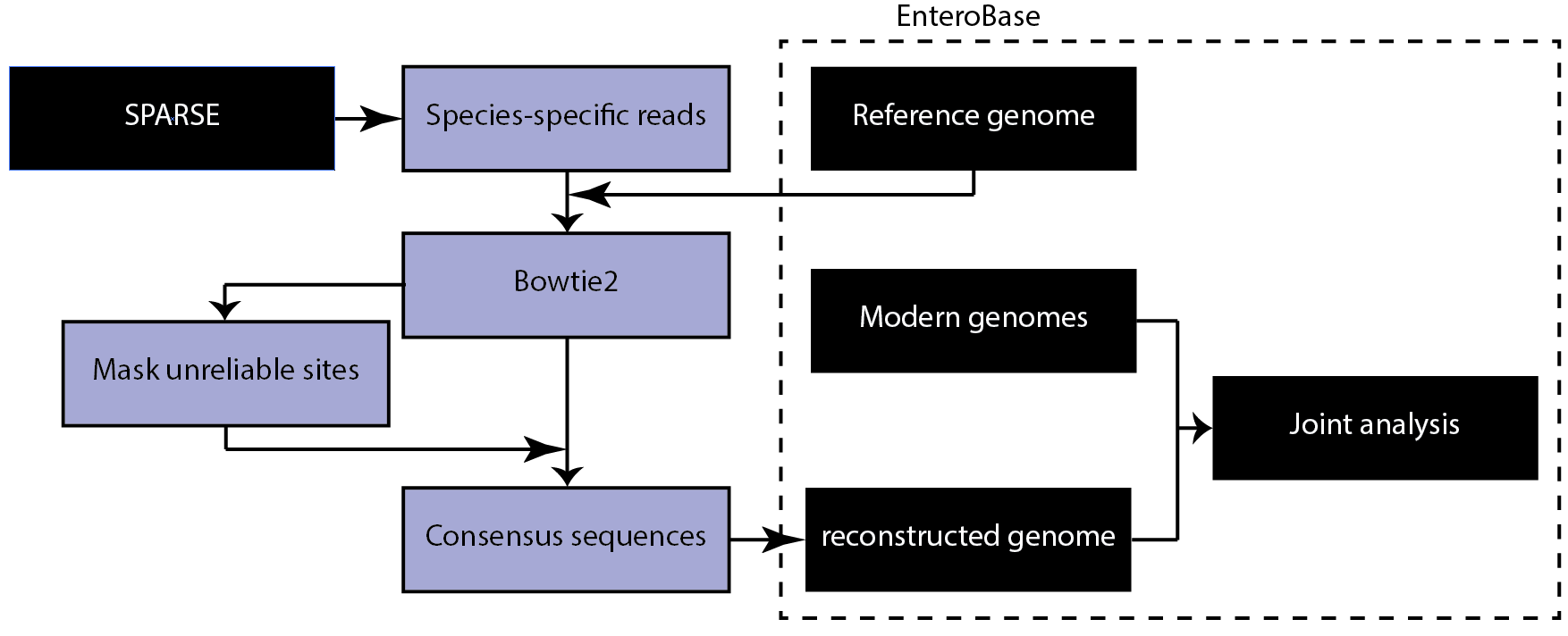 Integration back into EnteroBase: Yersinia pestis
741 Yersinia pestis genomes
Maximum likelihood phylogeny using conserved SNVs
21 ancient genotypes in three groups 
  1.PRE (Bos 2011, 2016; Spyrou 2016)
  0.ANT4 (Feldman 2016)
  0.PRE (Rasmussen 2015; Valtueña 2017)
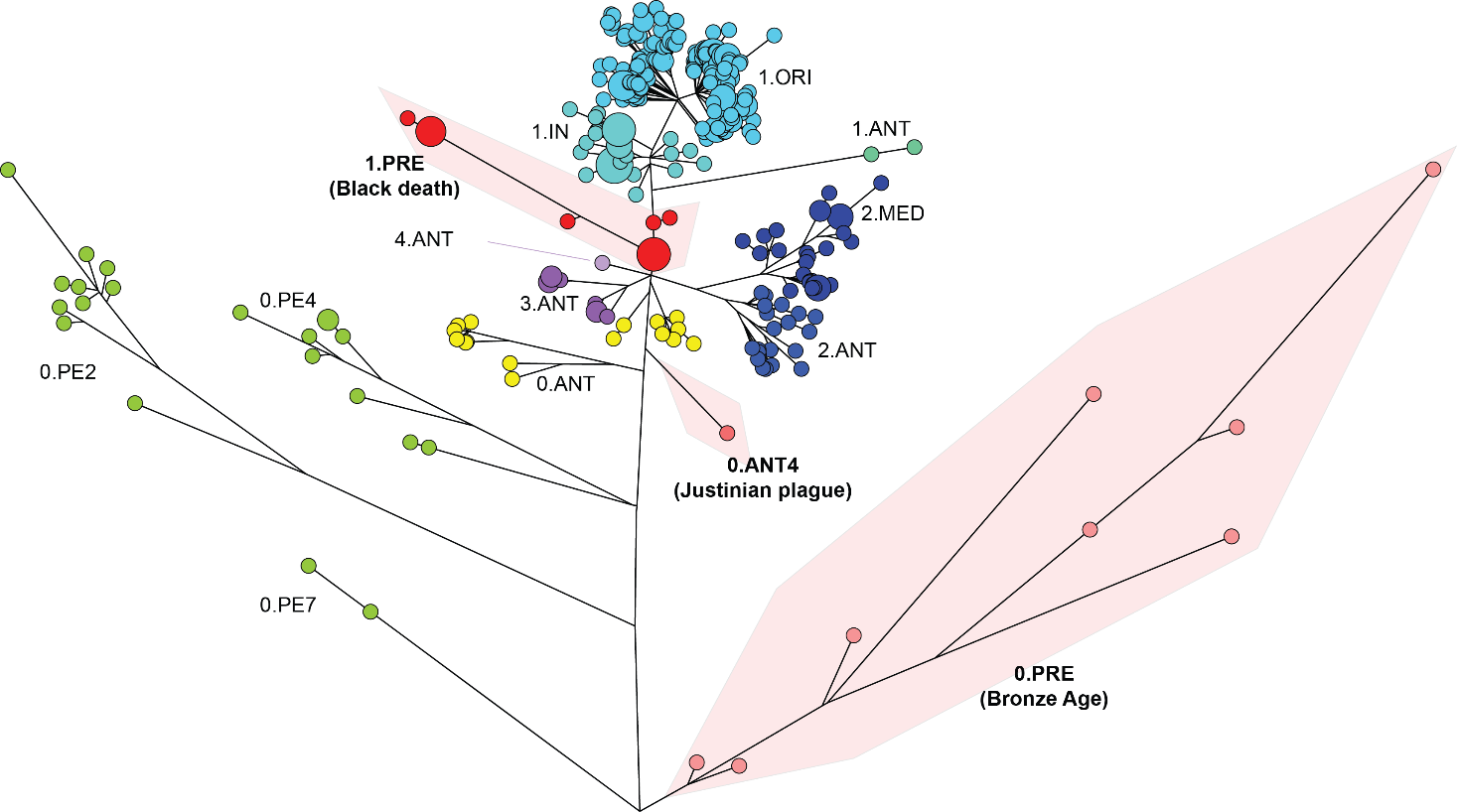 High genetic diversity in Bronze Age strains
RT5 (Spyrou 2018)?
ORI: Orientalis
MED: Medievalis
ANT: Antiqua 
PE: Pestoides
Interactive version: http://bit.ly/PestisTree
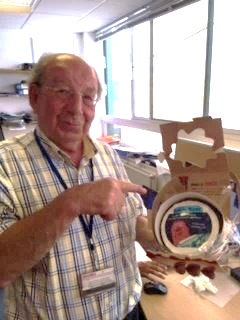 4pm Pathogen genomics session
“Recovery of ancient oral pathogens by integrated analysis of serial dental calculus samples and modern genomes”
SPARSE 
https://github.com/zheminzhou/SPARSE
EnteroBase
 https://enterobase.warwick.ac.uk/
GrapeTree
https://github.com/achtman-lab/GrapeTree
Chris Quince
Nina Luhmann
Mark Achtman
Sandra Bedarida
Zhemin Zhou
William Tyne
Khaled Mohammed
Martin Sergeant
Funding:
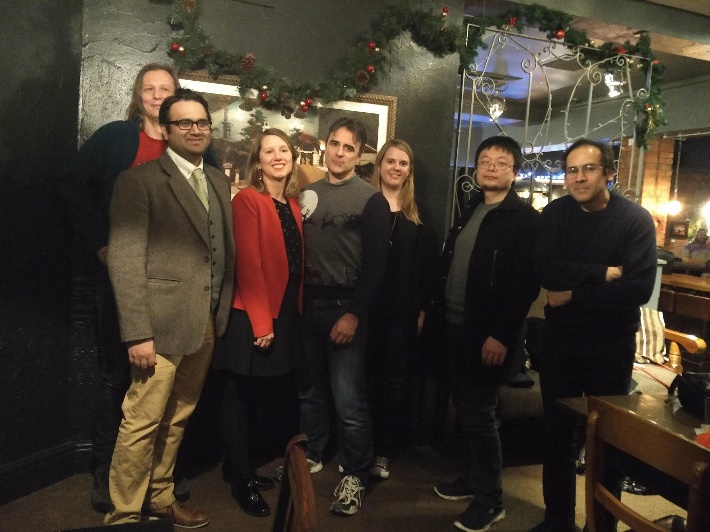 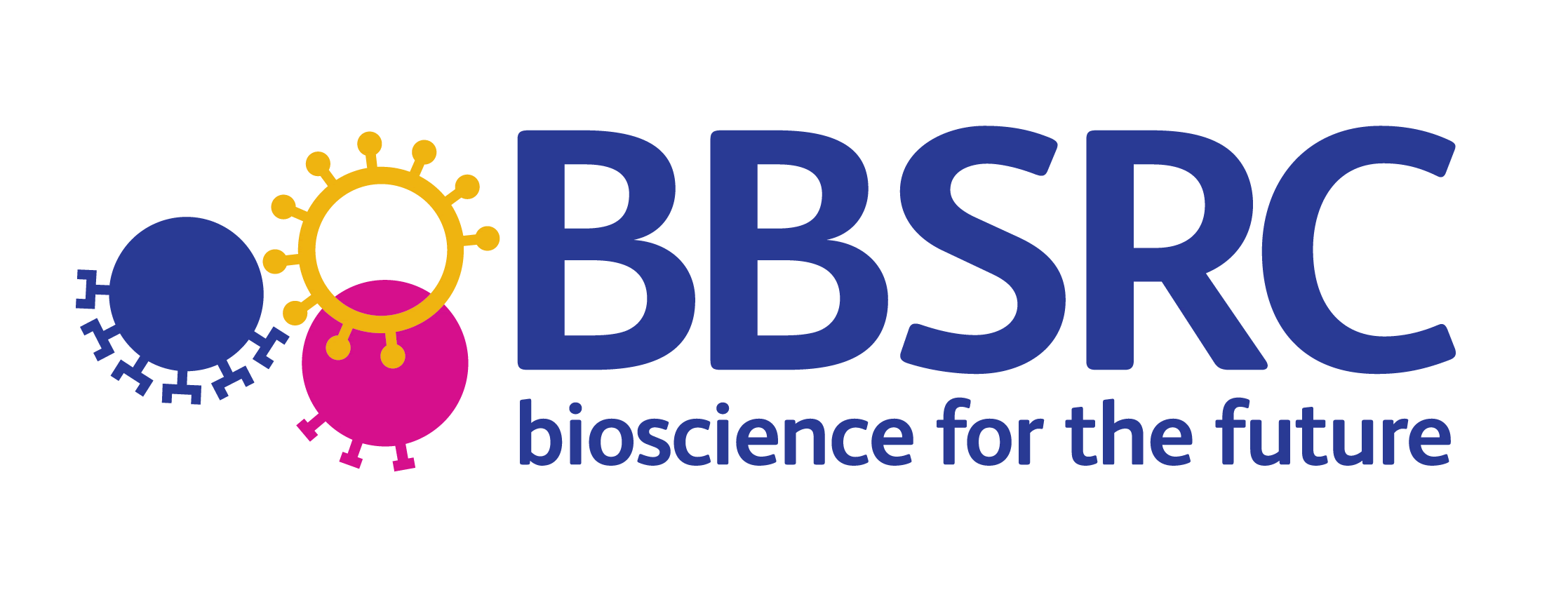 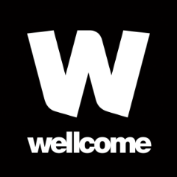 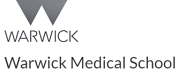 SPARSE improves precision by 3 fold & handles mixed samples
CAMI challenge: Mixture of real reads derived from environmental isolates
Strain-level predictions. Simulated mixture of 2-5 E. coli strains in metagenomic samples.
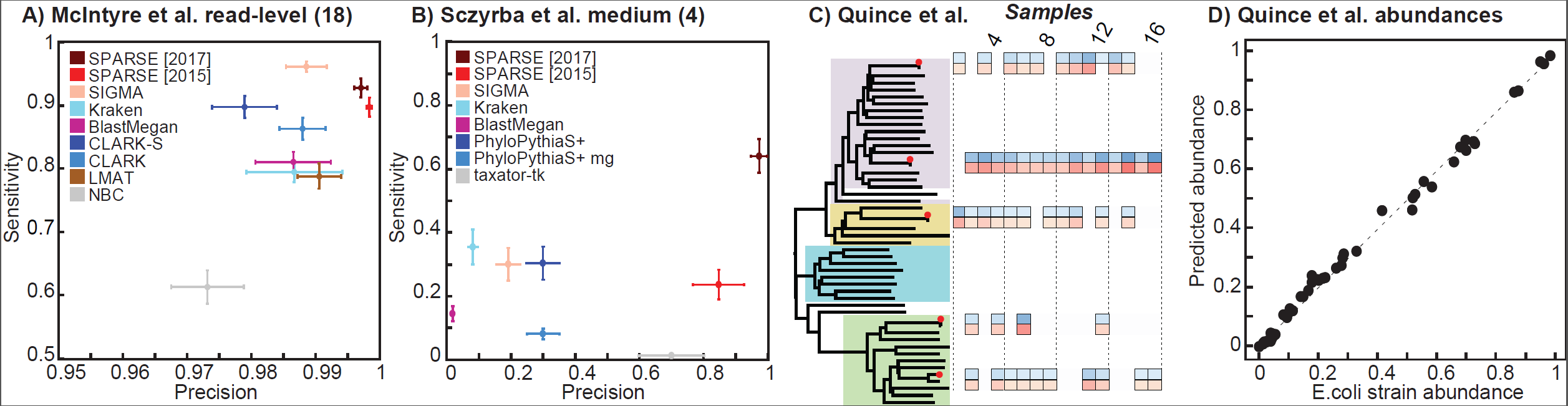 Samples 1 -16
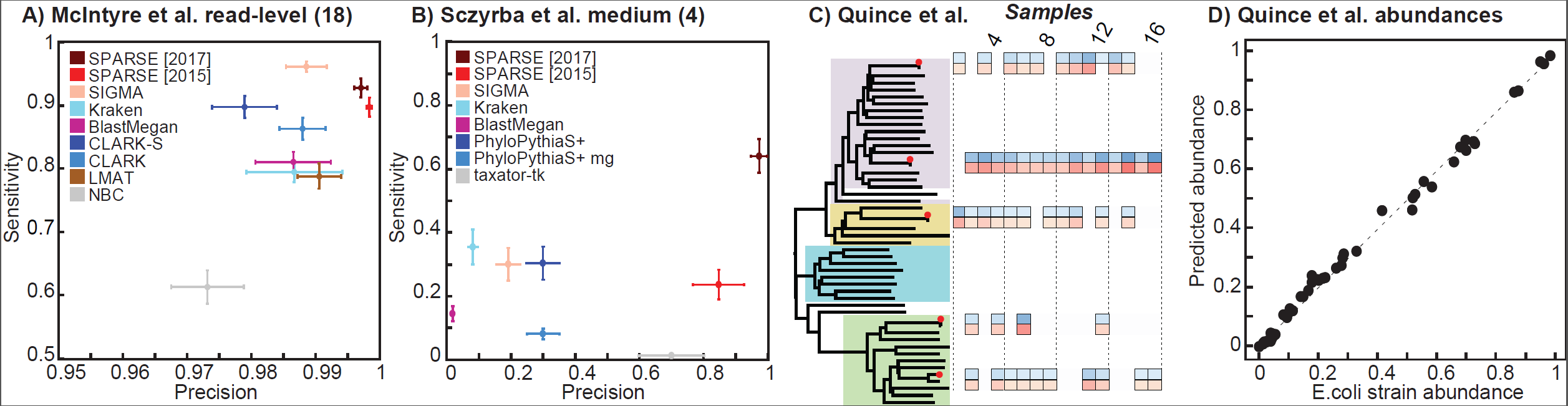 Only missed 1 / 52
Expected
SPARSE